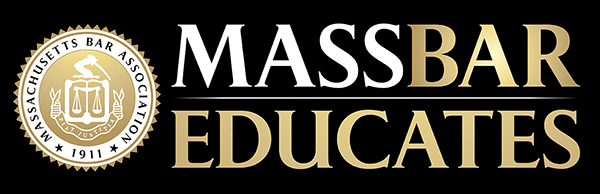 Welcome to Well-Being Week in Law: Addressing Addiction, Stigma and Recovery in the Legal Community
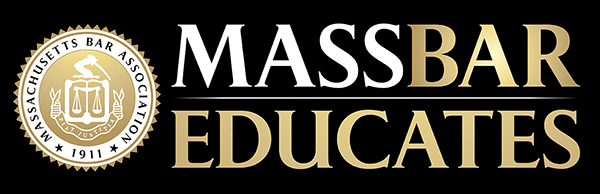 The Program Will Begin Shortly
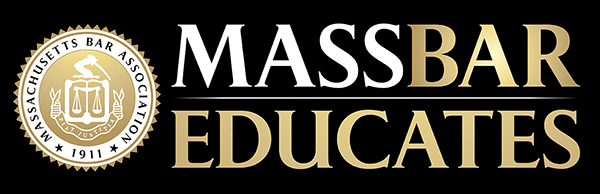 You are Listening to "Rise Up" by:  Andra Day
Addiction is a Disease
American Medical Association
American Psychiatric Association
American Psychological Association: “A chronic disorder with biological, psychological, social, and environmental factors influencing its development and maintenance.”
American Society of Addiction Medicine: “Addiction is a treatable, chronic medical disease…”
Diagnostic and Statistical Manual (DSM-5), “Substance Use Disorder”
ABA Task Force: Too many lawyers and law students experience chronic stress and high rates of depression and substance abuse.”
2016 ABA study: “Between 21% and 36% of practicing lawyers qualify as problem drinkers.”
4
Stigma
“The perceived stigma associated with MH and Substance abuse disorders is widely cited as one of the most significant roadblocks to well-being not only among lawyers, but among the population generally.” SJC Report at 5.
“The two most common barriers for seeking treatment for a substance disorder…were not wanting others to find out they needed help and concerns regarding privacy or confidentiality.” ABA Report at 13.
5
BOTTOM LINE
Lawyers in large numbers are struggling with a DISEASE and not getting treatment because of the STIGMA associated with that DISEASE.
6
Addressing Addiction, Stigma and Recovery in the Legal Community
“The opposite of addiction is not sobriety. The opposite of addiction is human connection.” – Johann Hari
7
Addressing Addiction, Stigma and Recovery in the Legal Community
Recovery Definition: “A process of change through which individuals improve their health and wellness, live a self-directed life, and strive to reach their full potential.” - SAMHSA
8
Addressing Addiction, Stigma and Recovery in the Legal Community
“The health of our legal system depends on the health of the legal profession, and the health of the profession depends on the health of our lawyers,” 
SCJ Chief Justice Ralph Gants, 2018
9
Addressing Addiction, Stigma and Recovery in the Legal Community
“As the Well-Being Report makes plain, lawyer well-being is connected to competence, ethical behavior, and professionalism. Recognizing that connection, taking steps to promote lawyer well-being, and supporting the lawyers who avail themselves of those measures will surely enhance the physical and mental health of individual lawyers and improve the quality and ethical standing of the profession as a whole.” 
Matter of Zankowski, 487 Mass. 140 (2021).
10
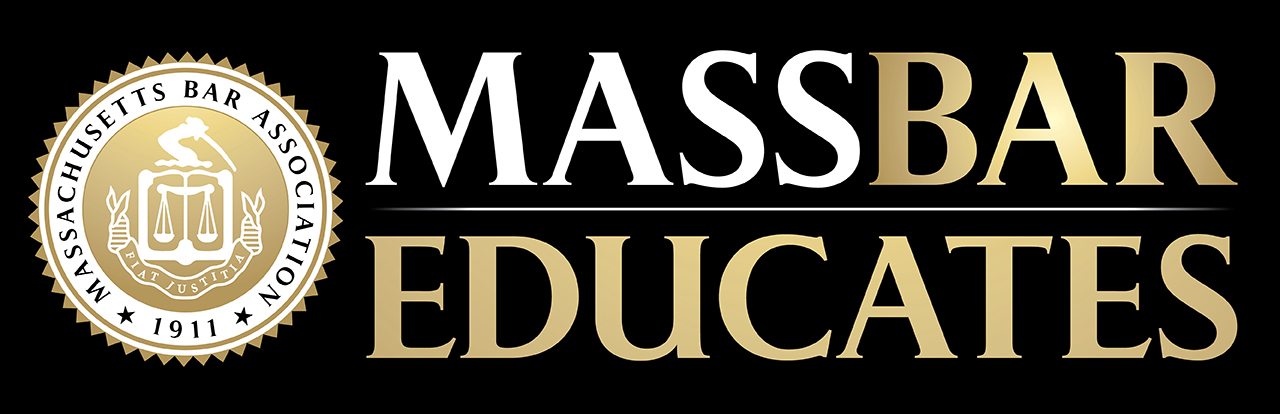